1 Timothy 2:1–4
1 First of all, then, I urge that supplications, prayers, intercessions, and thanksgivings be made for all people, 2 for kings and all who are in high positions, that we may lead a peaceful and quiet life, godly and dignified in every way. 3 This is good, and it is pleasing in the sight of God our Savior, 4 who desires all people to be saved and to come to the knowledge of the truth.
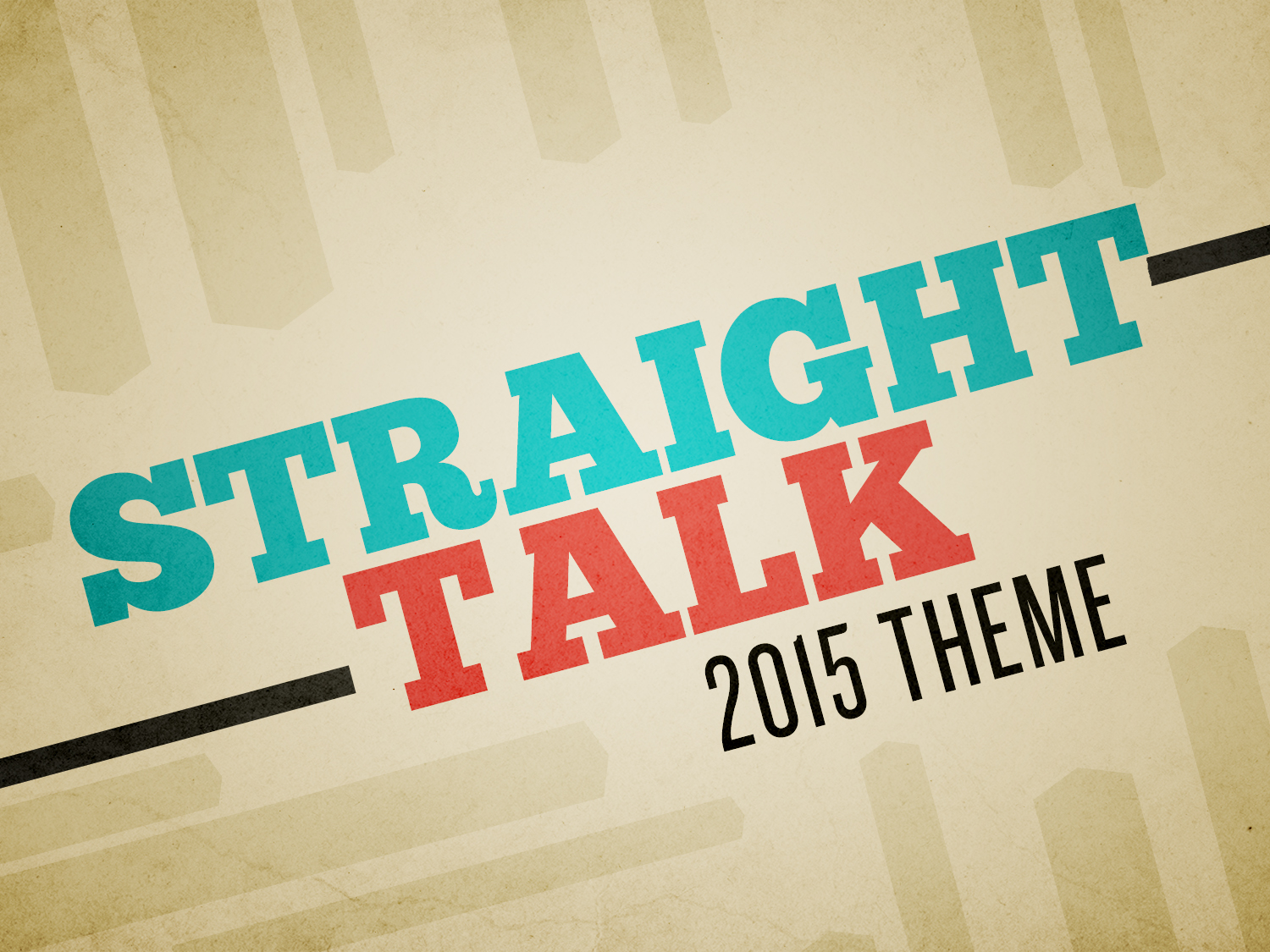 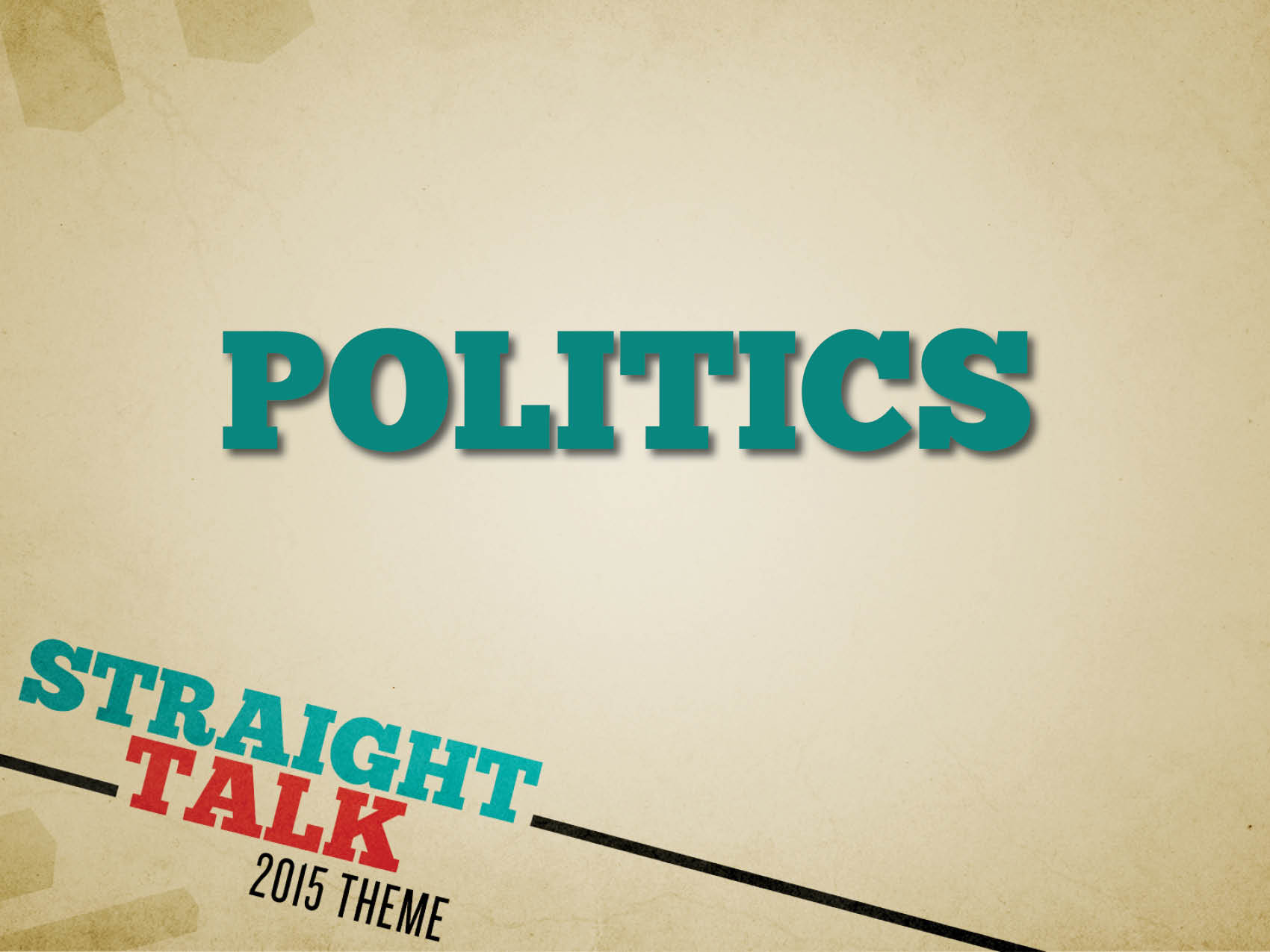 Absolute Truth #1: There are two kingdoms in conflict.
John 18:33–40
John 19:8–12
Absolute Truth #2: Every Christian has dual citizenship.
Philippians 3:17–21
Mark 12:13–17
Absolute Truth #3: Government is ordained by God to restrain evil.
Romans 13:1–7
Absolute Truth #4: The church is ordained by God to make disciples.
Matthew 28:18–20
1 Timothy 3:14–15
Application
Let the church be the church. 
Pray.
Preach and teach.
Don’t expect the government to do what only the church can do. 
Don’t expect the church to do what only the individual can do.